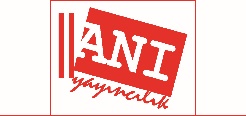 BÖLÜM - 9
DOĞRU YANLIŞ TESTLER
Hazırlayan: Lokman AKBAY
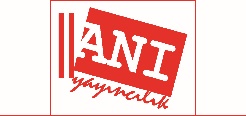 Maddelerin önermelerden oluştuğu ve yanıtlayan bireylerin bu önermelerin doğru ya da yanlış olduklarına karar vermelerinin gerektiği yoklama türüdür.
Maddeler doğru ya da yanlış şeklinde sınıflandırıldıkları için bu tür testler sınıflama gerektiren testler olarak da bilinmektedir.
Yanıtlamalar genellikle doğru ya da yanlış seçeneklerinden birinin seçimine bağlı olup istisnalar da bulunabilmektedir.
Doğru-yanlış testlerinde kullanılan maddeleri yapılarına göre üç kategoride değerlendirmek mümkündür. 
Klasik doğru yanlış maddeler
Önermeyi yanlış yapan ifadeyi işaretleten maddeler 
Yanlış önermeleri düzelttiren maddeler
Doğru-Yanlış Testler
Hazırlayan: Lokman AKBAY
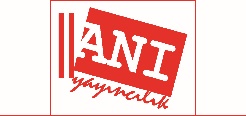 Analiz, sentez, değerlendirme gibi üst-düzey bilişsel davranışları  ölçmek için çok uygun almasa da; dikkatli hazırlandıklarında çoktan seçmeli maddeler dahil diğer birçok madde türünün ölçebildiği bilişsel davranışları ölçmede kullanılabilmektedir.
Doğru-yanlış testlerle yoklanabilecek davranış türlerinin yer aldığı alanlar literatürde şu şekilde belirtilmiştir:
Konu alanındaki genellemeler,
Genel düşüncelerin kıyaslanması,
Nedensel ya da koşula bağlı önermeler,
İki olay, olgu ve ilke arasındaki ilişkiyi ortaya koyan ifadeler,
Olayların ortaya çıkışının ya da neden-sonuç ilişkisini açıklama,
Bir düşünce ya da ilkeyi örneklendirme,
Kanıta dayalı ifadeler,
Olaylarla ilgili tahminlerin ortaya koyulması,
Sayısal hesaplamalarla veya uygulamalı işlemlerle sonuç elde etme,
Olaylarla ilgili değerlendirme içeren ifadeler.
Doğru-Yanlış Testler
Hazırlayan: Lokman AKBAY
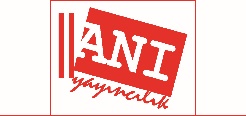 Maddelerin oluşturulması doğru ya da yanlış önermeler ortaya koymakla sınırlı olduğundan bu tür testler hazırlanması açısından kullanışlıdır. 
Testler klasik doğru-yanlış maddelerle oluşturulduğunda puanlaması objektiftir ve puanlama açısından kullanışlıdır.
Çok fazla sayıda soru sormaya imkan tanıması bu tür testlerin kapsam geçerliğinin ve test puanlarının güvenirliğinin yüksek olmasına da katkı sağlar.
Doğru-yanlış testlerde kullanılan maddeler, en düşük bilişsel seviyeyi ifade eden bilgi/hatırlama seviyesinden başlayıp daha karmaşık bilişsel işlemlerin ölçülmesine kadar geniş bir alanı kapsar. Genel kanı bilişsel davranış basamaklarından uygulama basamağına kadar olan alt düzey bilişsel becerileri ölçebildiğidir. 
Doğru-yanlış testlerde maddelerin cevaplanması ölçülen yeteneğin dışında bir beceri gerektirmediğinden ilköğretimin alt basamakları dahil eğitimin her seviyesinde kullanılabilir.
Özellikle klasik doğru-yanlış maddeler kullanıldığında şans başarısı çok yüksektir. Bu durumun test maddelerinin ayırt edicilik özelliğine olumsuz yansımaları test puanlarının güvenirliğini ve testin geçerliğini azaltır.
Doğru-Yanlış Testlerin Genel Özellikleri
Hazırlayan: Lokman AKBAY
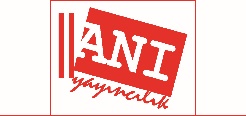 İyi bir doğru-yanlış madde yazmak diğer seçme gerektiren maddelere göre daha az zaman alır. Bu nedenle doğru-yanlış testler hazırlaması açısından oldukça kullanışlıdır. 
Diğer madde formatlarına göre, hem maddelerin okunması hem de cevaplanması göreceli olarak çok daha hızlıdır. Araştırma sonuçlarına göre, belirli bir sınav süresinde, çoktan seçmeli maddeler yerine doğru-yanlış maddelerin kullanılması testteki madde sayısının %50’ye kadar artırılmasına imkan tanımaktadır.
Bu doğrultuda, doğru-yanlış testler, kapsamı yeterince örneklemek için çok uygun bir ölçme aracıdır. 
Çoktan seçmeli test maddeleriyle kıyaslandığında, doğru-yanlış maddelerin ayırt ediciliklerinin daha düşük olacağı aşikardır. Ancak, yukarıdaki maddelerde belirtildiği üzere madde sayısının yüksek tutulması ile yeterince güvenilir sonuçlar elde etmek mümkündür.
Doğru-Yanlış Testlerin Üstünlükleri
Hazırlayan: Lokman AKBAY
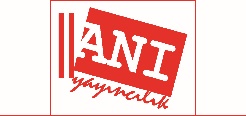 Doğru-yanlış maddeler uzun cümle ya da paragraflarla oluşturulmazlar. Kısa ve öz olarak yazılırlar. Ayrıca, testi alanlar da cevabı kısaca oluşturduğundan cevaplama süresi de oldukça kısadır. 
Bu testlerin puanlaması oldukça hızlı yapılabilir. Ayrıca doğru-yanlış maddelerin puanlanmasındaki objektiflik test puanlarının güvenirliğini arttıran bir özelliktir.
Dil ve anlatım, yazı güzelliği, düzen ve kompozisyon, vb. beceriler cevaplamada bir rol üstlenmediğinden, puanlama başka faktörlerden etkilenmez.
Analiz, sentez, değerlendirme gibi üst düzey bilişsel becerileri ölçmek için uygun olmasalar da; kısa cevaplı ve çoktan seçmeli maddeler gibi madde türlerinin ölçebildiği bilişsel davranışları ölçmede yeterlidirler.
Doğru-Yanlış Testlerin Üstünlükleri
Hazırlayan: Lokman AKBAY
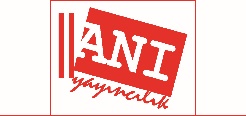 Doğru-yanlış testlerde bazı maddeleri oluşturan önermelerin yanlış olarak verilmesi test yapısı açısından bir zorunluluktur, ancak, eğitim bilimi açısından bakıldığında bu durum sakıncalıdır. Yanlış önermeler vermek ve yanlışı vurgulamak yanlış öğrenmelerin kalıcı olmasına neden olabilir. 
Doğru-yanlış testleri oluşturan maddelerin şans başarısı oldukça yüksektir. Ancak, unutulmamalıdır ki maddeyi şans başarısıyla yanıtlayanlar kısmi bilgilerine bağlı olarak veya maddenin içerdiği istem dışı ipuçlarından faydalanarak cevaplamış olabilirler. Bir diğer ifadeyle, alan bilgisi ya da yeteneği yetmediği halde soruyu doğru cevaplamış olanların tamamı rastgele seçmeyle sonuca ulaşmış olmayabilir.
Maddede verilen önerme ya da diğer ifadelerden çıkarılacak anlam, bu maddeyi hazırlayan yazarların kalemine ve okuyucuların göz ve idrakine bağlıdır. Dolayısıyla madde yazarları doğru kelime seçimine ve anlatıma çok özen göstermelidir.
Doğru-Yanlış Testlerin Sınırlılıkları
Hazırlayan: Lokman AKBAY
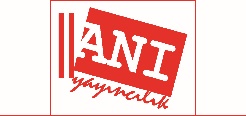 Şans başarısının yüksek olması sebebiyle ölçme sonuçlarının güvenirliği düşük olabilir. Ancak, madde sayısını yüksek tutmak suretiyle puanların güvenirliğinde istenilen seviyeye ulaşmak mümkün olabilir.
Teorik olarak doğru-yanlış maddelerin çoktan seçmeli ölçme araçlarında kullanılan maddelere göre daha az ayırt edici olması beklenmektedir ve bunu destekleyen çalışma sonuçları da mevcuttur. Ancak madde sayısı yeterince yüksek olduğunda testin bütün olarak testi alanları yeterince ayırt edebileceği de unutulmamalıdır.
Özellikle testler klasik doğru-yanlış maddelerle oluşturulduğunda öğrenme eksiklerinin belirlenmesi için uygun bir yoklama türü değildir.
Maddeleri oluşturan önermelerin mutlak doğru ya da mutlak yanlış olması gerekir. Ancak, ölçülmek istenilen bazı özelliklerle ilgili kesin doğru ya da kesin yanlış ifadeler geliştirmek oldukça zor olabilir.
Doğru-Yanlış Testlerin Sınırlılıkları
Hazırlayan: Lokman AKBAY
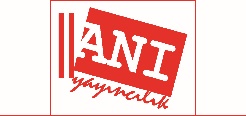 Doğru-yanlış maddeler önemsiz ya da değersiz davranış ve bilgileri ölçmenin ötesine geçmelidir. 
Ölçülmek üzere belirlenmiş olan davranışlar ne kadar bayağı ise test maddelerinin de bu bayağılığı yansıtması kaçınılmazdır. 
Her madde yalnızca bir davranışı (kazanımı) yoklamalıdır. 
Her madde mutlak doğru ya da mutlak yanlış önermeler içermelidir. 
Birkaç, çoğu zaman, bazı, vb. Göreceli ve belirsizlik yaratan ifadelerden kaçınılmalıdır. 
Maddeleri oluşturan ifadeler belirli kaynaklardan, özellikle öğretim materyali olarak kullanılmış kaynaklardan, olduğu gibi alınmamalıdır. 
Bir maddenin doğru cevabıyla ilgili, gerek maddenin içinde gerekse testteki diğer maddelerde ipucu bulunmamalıdır. 
Olumsuz ifade kullanmamaya dikkat edilmeli, kullanılması durumunda fark edilmesi sağlanmalıdır. 
Bir topluluğa, dine, kültüre ya da ideolojiye ait görüşler kaynağı belirtilerek veya otoriteye dayandırılarak verilmelidir.
Doğru-Yanlış Madde Yazımında Dikkat Edilmesi Gereken Hususlar
Hazırlayan: Lokman AKBAY
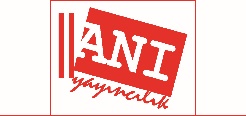 BÖLÜM -9 BİTTİ
Teşekkürler
Hazırlayan: Lokman AKBAY